BETTERAdvice from Ecclesiastes 7:1-10
February 26, 2023
San Angelo, TX
Ecclesiastes 7:1
A good name is better than precious ointment,And the day of death than the day of one’s birth
Ecclesiastes 7:1a
A good name is better than precious ointment…
Proverbs 22:1
A good name is to be chosen rather than great riches,Loving favor rather than silver and gold.

2 The rich and the poor have this in common,The Lord is the maker of them all.
The Importance of our Name
How do other people see us?
Qualifications of a Bishop
A bishop then must be blameless (1 Tim 3:2)

Moreover he must have a good testimony among those who are outside (1 Tim 3:7)
Luke 10:20
…rather rejoice because your names are written in heaven.
Our name means something to God!
Ecclesiastes 7:1b
And the day of death than the day of one’s birth
This seems very shocking at first glance – our death day is better than our birthday!
2 Timothy 4:6-8
For I am already being poured out as a drink offering, and the time of my departure is at hand. 7 I have fought the good fight, I have finished the race, I have kept the faith. 8 Finally, there is laid up for me the crown of righteousness, which the Lord, the righteous Judge, will give to me on that Day, and not to me only but also to all who have loved His appearing.
Philippians 1:21-23
For to me, to live is Christ, and to die is gain. 22 But if I live on in the flesh, this will mean fruit from my labor; yet what I shall choose I cannot tell. 23 For I am hard-pressed between the two, having a desire to depart and be with Christ, which is far better.
The day of our death brings forth a reward!
Ecclesiastes 7:2
Better to go to the house of mourningThan to go to the house of feasting,For that is the end of all men;And the living will take it to heart.
Luke 11:19-26
And many of the Jews had joined the women around Martha and Mary, to comfort them concerning their brother.
20 Then Martha, as soon as she heard that Jesus was coming, went and met Him, but Mary was sitting in the house. 21 Now Martha said to Jesus, “Lord, if You had been here, my brother would not have died. 22 But even now I know that whatever You ask of God, God will give You.”
23 Jesus said to her, “Your brother will rise again.”
24 Martha said to Him, “I know that he will rise again in the resurrection at the last day.”
25 Jesus said to her, “I am the resurrection and the life. He who believes in Me, though he may die, he shall live. 26 And whoever lives and believes in Me shall never die. Do you believe this?”
Ecclesiastes 7:3-4
Sorrow is better than laughter,For by a sad countenance the heart is made better.4 The heart of the wise is in the house of mourning,But the heart of fools is in the house of mirth.
2 Corinthians 7:8-11
For even if I made you sorry with my letter, I do not regret it; though I did regret it. For I perceive that the same epistle made you sorry, though only for a while. 9 Now I rejoice, not that you were made sorry, but that your sorrow led to repentance. For you were made sorry in a godly manner, that you might suffer loss from us in nothing.
2 Corinthians 7:8-11
10 For godly sorrow produces repentance leading to salvation, not to be regretted; but the sorrow of the world produces death. 11For observe this very thing, that you sorrowed in a godly manner: What diligence it produced in you, what clearing of yourselves, what indignation, what fear, what vehement desire, what zeal, what vindication! In all things you proved yourselves to be clear in this matter.
Ecclesiastes 7:5-6
It is better to hear the rebuke of the wiseThan for a man to hear the song of fools.6 For like the crackling of thorns under a pot,So is the laughter of the fool.This also is vanity.
Titus 2
That the older men be sober, reverent…

Exhort the young men to be sober-minded, in all things showing yourself to be a pattern of good works; in doctrine showing integrity, reverence, incorruptibility, sound speech that cannot be condemned, that one who is an opponent may be ashamed, having nothing evil to say of you.

The older women likewise, that they be reverent in behavior… 

That they admonish the young women to love their husbands, to love their children,  to be discreet, chaste, homemakers, good, obedient to their own husbands, that the word of God may not be blasphemed.
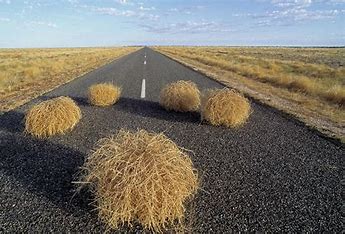 For like the crackling of thorns under a pot,So is the laughter of the fool.
Ecclesiastes 7:7
Surely oppression destroys a wise man’s reason,    And a bribe debases the heart.

Extortion turns a wise person into a fool,    And a bribe corrupts the heart. (NIV)
Ecclesiastes 7:8a
The end of a thing is better than its beginning
Psalm 126:5-6
Those who sow with tears    will reap with songs of joy.6 Those who go out weeping,    carrying seed to sow,will return with songs of joy,    carrying sheaves with them.
Ecclesiastes 7:8b
The patient in spirit is better than the proud in spirit.
Romans 12:16
Be of the same mind toward one another. Do not set your mind on high things, but associate with the humble. Do not be wise in your own opinion.
1 John 2:16
For everything in the world—the lust of the flesh, the lust of the eyes, and the pride of life—comes not from the Father but from the world.
Ecclesiastes 7:9-10
Do not hasten in your spirit to be angry,For anger rests in the bosom of fools.10 Do not say,
“Why were the former days better than these?”For you do not inquire wisely concerning this.
In anger, the children of Israel wished to return to the “good old days” in Egypt.
Luke 9:62
“No one, having put his hand to the plow, and looking back, is fit for the kingdom of God.”
BETTER
Good Name > Luxury
Death > Life
Mourning > Feasting
Sorrow > Laughter
Rebuke of Wise > Song of Fools
End > Beginning
Patient > Proud
Present > Past
Ecclesiastes 7:15
I have seen everything in my days of vanity:
There is a just man who perishes in his righteousness,And there is a wicked man who prolongs life in his wickedness.
Ecclesiastes 7:21-22
Also do not take to heart everything people say,Lest you hear your servant cursing you.22 For many times, also, your own heart has knownThat even you have cursed others.